ХУДОЖНІЙ СТИЛЬ. ОЗНАКИ.
Стилістика — розділ науки про мову, який вивчає функціональні стилі — різновиди літературної мови, що обслуговують різні галузі суспільно-громадського життя.
Стилі мовлення та сфера їх використання
Художній стиль — це стиль художньої літератури, який використовується в поетично-художній творчості.
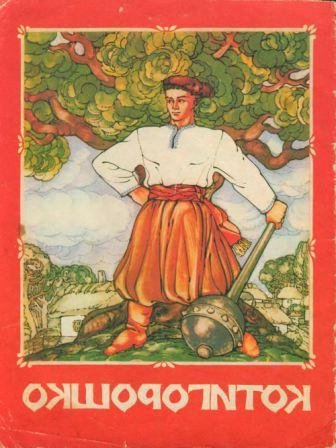 Провідним завданням художнього стилю є вплив на людську психіку, почуття, думки через зміст і форму створених авторами поетичних, прозових текстів.
Взірець художнього стилю:Втіхо моя, пісне українська! Мов дотик зачарованої історії, 
ти зміцнюєш свої сили, кріпиш почування, викликаєш жадобу життя, 
що таке огидне і безталанне іншої доби! 
Велика, незрівнянна, певно, твоясила, коли ти зачудувала Європу, перейшла нетрі Азії, прийнялася в Америці, а може, ще й по інших сторонах світу. Нехай що знають, те й галасують проти твого краю і народу питомого,- твої найлютіші вороги не втечуть від казкових чарів твоєї мелодії, а забувши про всякісиломіцтва, самі пристають до хору твоїх співак. І лунаєш ти серед Європи на славу рідної країни... (П. Грабовський).
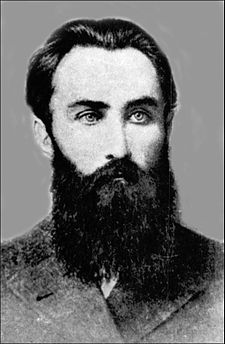 Використання
Художній стиль мовлення можна розглядати як узагальнення й поєднання всіх стилів, оскільки письменники органічно вводять ті чи інші складники стилів до творів, надаючи їм більшої переконливості та вірогідності в зображенні подій.
Цей стиль широко використовується у творчій діяльності, різних видах мистецтва, у культурі й освіті.
Як у всіх зазначених царинах, так і в белетристиці (красному письменстві) цей стиль, окрім інформаційної функції, також виконує естетичну: впливає засобами художнього слова через систему образів на розум, почуття й волю читачів, формує ідейні переконання, моральні якості й естетичні смаки.
Основні ознаки:-образність (образ-персонаж, образ-колектив, образ-символ, словесний образ, зоровий образ).-поетичний опис словом подій у прозових і драматичних творах.-естетика мовлення, призначення якої — розбудити в читача почуття прекрасного.-експресія та інтенсивність вираження (урочисте, піднесене, увічливе, пестливе, лагідне, схвальне,фамільярне, жартівливе, іронічне, зневажливе, грубе тощо).-зображувальність(епітети,порівняння,метафори, алегорії,гіперболи,перифрази тощо;віршована форма, поетичні фігури), конкретно-чуттєве живописання   дійсності,-відсутність будь-якого нормування,-визначальним є суб'єктивізм розуміння й відображення (світогляд,світовідчуття і,відповідно,світовідтворення автора, спрямоване на світосприйняття й інтелект читача).
Основні мовні засоби:-наявність багатства найрізноманітнішої лексики, переважно конкретно-чуттєвої (назви осіб, речей, дій, явищ, ознак).-уживання емоційно-експресивної лексики(синонімів,антонімів,омонімів,фразеологізмів).-запровадження авторських новотворів (слів, значень, висловів), формування індивідуального стилю митця.-уведення до творів зі стилістичною метою історизмів,архаїзмів,діалектизмів,просторічних складників та жаргонізмів.-поширене застосування дієслівних форм: родових (у минулому часі й умовному способі); особових (у теперішньому й майбутньому часі дійсного способу); у наказовому способі.-широке  вживання речень різноманітних типів, синтаксичних зв'язків, особливості інтонування та ритмомелодики.-представлено абсолютно всі стилістичні фігури(риторичні питання,звертання тощо).
Щодо родів і жанрів літератури художній стиль поділяють на підстилі:-епічні (епопея,казка,роман,повість,байка,оповідання,новела, художні мемуари, нарис),-ліричні(поезія,поема,балада,пісня,гімн,елегія,епіграма),-драматичні(драма, трагедія, комедія, мелодрама,),комбіновані (ліро-епічний твір, ода, художня публіцистика, драма-феєрія, усмішка).